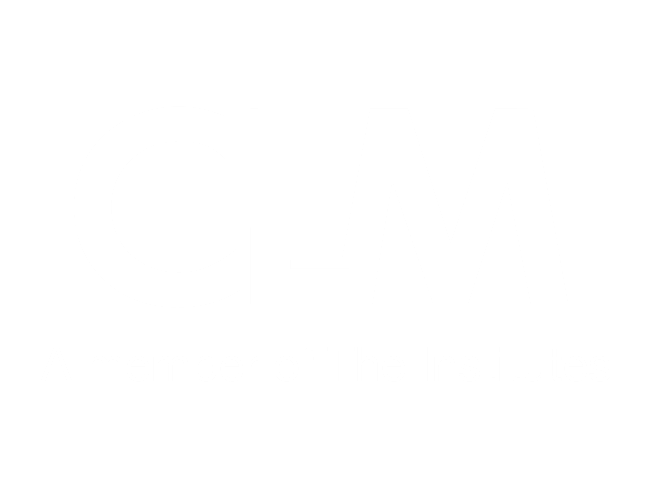 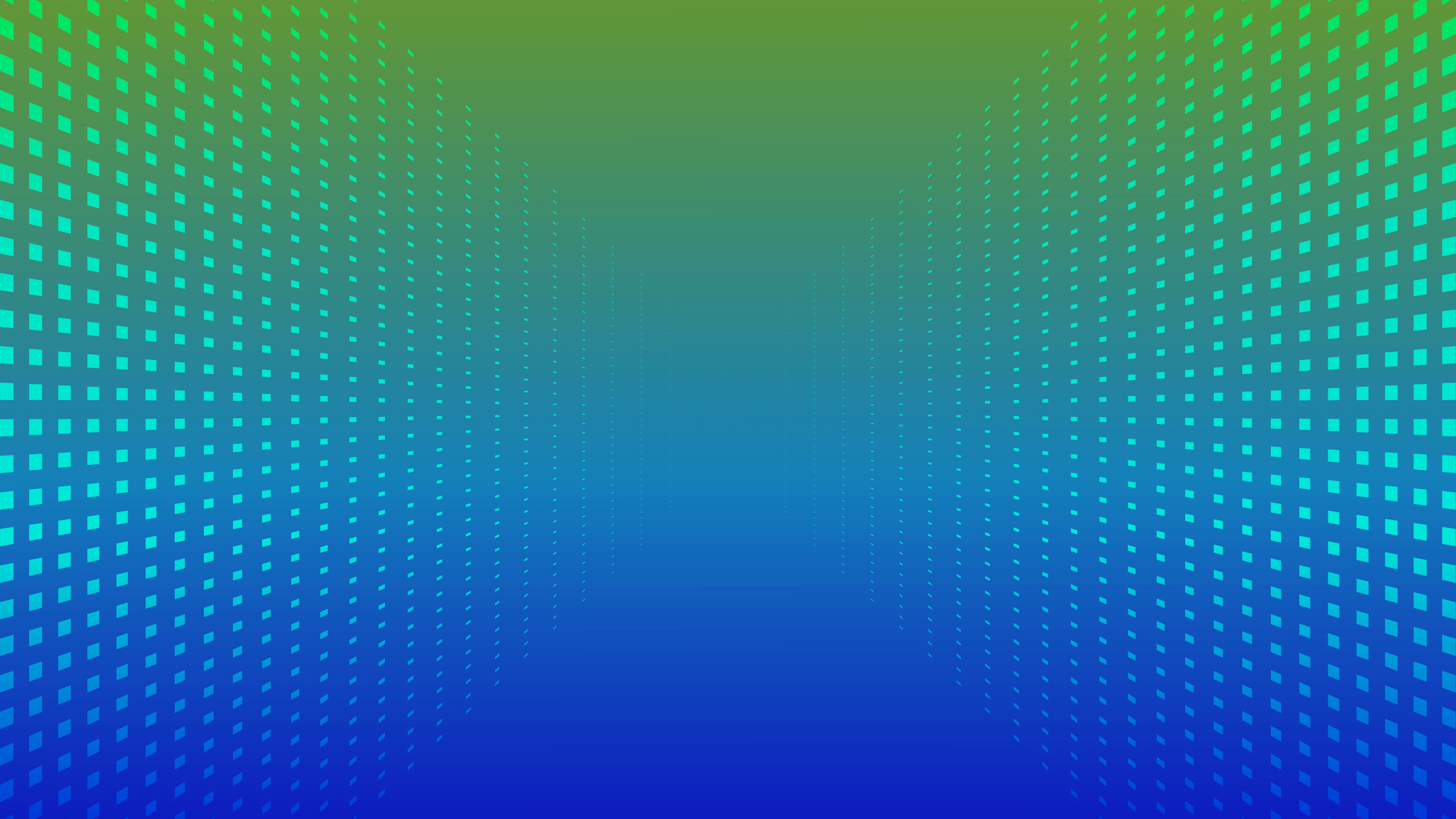 Today’s Webinar
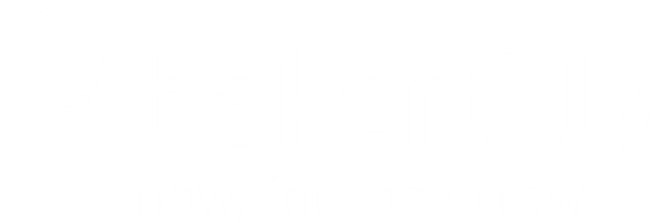 BROUGHT TO YOU BY
Thank you for joining today’s webinar. We will begin promptly at 12:00 PM EASTERN TIME. Wednesday,  April 22, 2021
Presented by:  Property Committee
2021 and Beyond…After COVID-19, Business Interruption Losses will Never be the Same Again!
Please remember that there is no call-in number for the audio portion of the webinar; audio will come through your computer/device.	To ask questions during the presentation,please use the “Q&A” box on the left side of your screen.This presentation will be recorded and uploaded to www.theCLM.org in approximately 2 days.
www.TheCLM.org
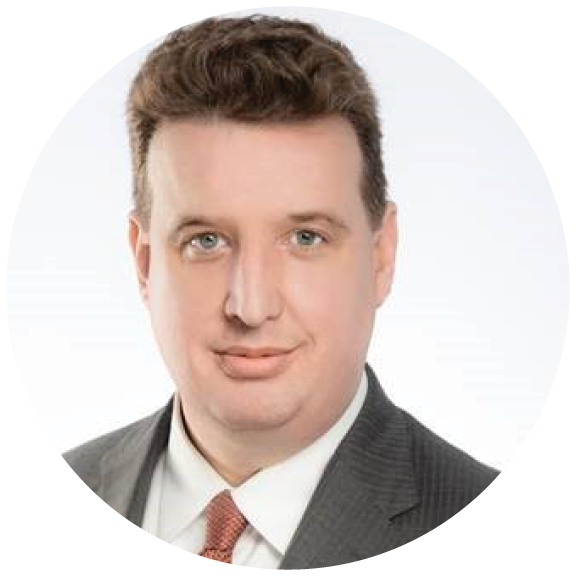 This presentation is for educational purposes only. Opinions or statements made during this presentation are solely for discussion purposes and do not necessarily represent the position of the presenter or their employer. Nothing in this presentation constitutes legal advice.
The COVID-19 Landscape
Starting in March 2020, the U.S., state, and local governments began declaring states of emergency and enacting various types of “stay at home” orders, including business closures and restrictions.
COVID-19 and Business Interruption Claims
In late March, the American Property Casualty Insurance Association (APCIA) estimated that the business income losses for small business (with 100 or fewer employees) could fall between $220-383 billion per month
Business Interruption: Basics
What is Business Interruption Coverage? 
Basically, Business Interruption coverage replaces Business Income lost as a result of a covered loss.  
Generally, it is part of a commercial property policy.
Sample Business Interruption Insuring Agreement
We will pay for the actual loss of Business Income you sustain due to the necessary “suspension” of your "operations” during the “period of restoration.” The “suspension” must be caused by direct physical loss “of or damage to property at premises which are described in the Declarations and for which a Business Income Limit Of Insurance is shown in the Declarations. The loss or damage must be caused by or result from a Covered Cause of Loss.

Form CP 00 30 12  (Emphasis added).
Sample Virus Exclusion
A. This policy excludes loss or damage directly or indirectly caused by or resulting from any of the following. Such loss or damage is excluded regardless of any other cause or event that contributes concurrently or in any sequence to the loss:
…
9. Loss Due To Virus Or Bacteria - This policy does not insure against loss or damage caused by or resulting from any virus, bacterium or other micro-organism that induces or is capable of inducing physical distress, illness or disease; however, this exclusion does not apply to loss or damage caused by or resulting from “fungus”, wet rot, dry rot. Such loss or damage is addressed in a separate exclusion in this policy.
This exclusion applies to all coverage under all forms and endorsements that comprise this policy, including but not limited to forms or endorsements that cover property damage to buildings or personal property and forms or endorsements that cover gross earnings, extra expense or action of civil authority.
With respect to any loss or damage subject to this exclusion, such exclusion supersedes any exclusion relating to “pollutants”.
COVID-19 Business Interruption Lawsuits
Most COVID-19 business interruption claims have been denied due to lack of direct physical loss and/or virus exclusions
As of April 2021, more than 1,600 lawsuits regarding COVID-19 business interruption claims have been filed in courts nationwide
To track this, one of the best places is the COVID Coverage Litigation Tracker, linked here.
COVID-19 Business Interruption Lawsuits
There have been MDLs created:

In re Society Insurance Co. COVID-19 Business Interruption Protection Insurance Litigation (MDL No. 2964), U.S. District Court for the Northern District of Illinois

In re Erie COVID-19 Business Interruption Protection Insurance Litigation (MDL No. 2969), U.S. District Court for the Western District of Pennsylvania
Somewhat Related Business Interruption Lawsuit
Mama Jo's Inc. v. Sparta Insurance Co., 823 Fed. Appx. 868 (11th Cir. 2020), sought petition for writ of certiorari before the Supreme Court in a business interruption case from dust from construction that allegedly interfered with the business.
The 11th Circuit held there was no coverage under Florida law as there was no direct physical loss.
The petition was denied on March 29, 2021 despite the attempt of the petitioners to rope in the effect it could have on COVID-19 litigation. Creative, but unsuccessful.
Decisions in Favor of the Insurer
Louisiana: Cajun Conti LLC v Certain Underwriters at Lloyds, La. Civ. Dist. Ct. Parish of Orleans, No. 2020-02558 (February 10, 2021 verdict in favor of insurer following trial in late 2020)
Riverwalk Seafood Grill Inc. v. Travelers Casualty Insurance Co. of America, 2021 U.S. Dist. Lexis 5899 (N.D. Ill., Jan. 7 , 2021) (insurer’s motion to dismiss based on the policy’s virus exclusion barring coverage caused directly or indirectly by any virus.)
Georgia: Gilreath Family & Cosmetic Dentistry v. The Cincinnati Insurance Company, No. 20-cv-2248 (ND. Ga., March 1, 2021) (no direct physical loss as defined by the policy; no virus exclusion)
Nevada: Circus Circus LV, LP v. AIG Speciality Insurance Company, No. 20-cv-1240 (D.Nv., February 26, 2021) (dismissed breach of contract and declaratory judgment counts based upon no physical loss and a virus exclusion)
MDL Decision Allowing Lawsuits to Proceed
Society MDL No. 2964 : February 22, 2021; Big Onion Tavern Group, LLC, et al. v. Society Insurance, No. 1:20-cv-02005; Valley Lodge Corp. v. Society Insurance, No. 1:20-cv-02813; and Rising Dough, Inc., et al. v. Society Insurance, No. 1:20-cv-05981. The court stated:
“Society’s motions to dismiss and summary judgment motions are denied to the extent that they target the claims for business-interruption coverage. Those claims do survive. Also, the Section 155 claims survive in Big Onion and Valley Lodge. But the summary judgment motions in the Big Onion and Valley Lodge actions are granted as to the coverage theories under the Civil Authority and the Contamination provisions, and in the Rising Dough case as to the Sue and Labor clause.”
No specific virus clause
Decision Allowing Lawsuits to Proceed
Texas: Derek Scott Williams PLLC v. The Cincinnati Insurance Co., 20 C 2806  (N.D. Ill. February 28, 2021) (court dismisses the “civil authority” coverage, but allowed the other claims to proceed)
The civil coverage authority provides as follows:
	When a Covered Cause of Loss causes direct damage to property other than Covered 	Property at a "premises", we will pay for the actual loss of "Business Income and necessary 	Extra Expense you sustain caused by action of civil authority that prohibits access to the 	"premises", provided that both of the following apply: 
		(1) Access to the area immediately surrounding the damaged property is prohibited 		by civil authority as a result of the damage; and 
		(2) The action of civil authority is taken in response to dangerous physical 			conditions resulting from the damage or continuation of the Covered Cause of Loss 		that caused the damage, or the action is taken to enable a civil authority to have 			unimpeded access to the damaged property.
The UK
The Financial Conduct Authority v Arch and Others: test case regarding common sample policy wordings.

a.	Disease Wordings
b.	Prevention of Access/Public Authority wordings
c.	Hybrid wordings
Where Do We Go From Here?
Case law likely won’t be settled until there are appellate decisions.
Insurance contract interpretation is generally governed by state law, so different states may have different outcomes.
Legislative attempts to retroactively mandate are likely to be unsuccessful
The Traditional View
Business Interruption - often misunderstood coverage in regard to methodology and measure
Intended to place the insured in the same position it would have been had no loss occurred
Measures losses for a defined period of liability
Business Interruption measurements - highly reliant on projections of what an affected business would have done, but-for the event
Considers the historical experience of the insured business prior to the event and the probable experience thereafter
In a typical year, we see BI claims submitted for :
Fires
Tornados
Hurricanes
Explosions
Earthquakes
Equipment Failure
Flooding
Service Interruption
While these matters can be complicated enough to handle on their own, we now have to address potential impacts to the insured business for a global pandemic.
…And Then Along Comes COVID-19
How are COVID-19 Business Interruption claims being addressed? Items to be considered?

Coverage Decisions – Litigated and non-litigated 
Limits of Liability – Depends on Covered Cause of Loss
Period of Liability – Duration? Still ongoing?
Restrictions on businesses - National v. local 
Are these actual restrictions or merely suggestions?
Can required information be documented by the insured business?  What types of information is being requested?
Basic Considerations
What information is necessary?
Date and time of first known instance of exposure at insured facility.  Need to document specifics.
Limitations to coverage – Monetary limits, time, etc.
Deductibles – Dollar value, waiting periods, etc.
Period of Liability – Ongoing in many cases
Funds received from other sources?  If so, should the funds be treated as an offset to the claim?
Understand and document instructions from carriers or coverage attorneys on how claims are to be addressed
How about losses occurring before/during/ after COVID-19 ?
How are measurements to be handled? 
Sales Projections
Projecting based on pre-COVID levels (sales, production, etc.) 
Projecting based on COVID-19 actuals realized
Partial operations considered?  Project for winter months?
Expense Analysis
Over time, expenses that are typically considered fixed may become variable in nature
Payroll, PPE, Extensive Cleaning, Testing Employees, Testing Supplies, etc.
Consideration of Other Funds Received
Will carriers look to offset payments for amounts received elsewhere?
Potential for unintended financial windfall, if not.
Other considerations for “The New Normal”
How was the business impacted by COVID-19? (if at all)
Examples: 
Benefited from the Event: Exercise Equipment Manufacturer 
Negatively Impacted By the Event: Restaurants with partial operations (slowdowns)
Negatively Impacted By the Event: Concert venues (shutdowns)
How are these scenarios to be treated in real life?
Offset for higher performance?
Does the projection basis take this into consideration?
Permanent changes to businesses?
Government Funds – CARES Act and PPP
CARES Act
Assistance for American Workers and Families
Assistance for Small Businesses
Preserving Jobs for American Industry
Assistance for State, Local, and Tribal Governments
Paycheck Protection Program
Does This Affect Treatment of Payroll in Measurements?
Does This Affect Treatment of Other Expense Accounts (Mortgage Interest, Rents, Utilities)?
Were PPP funds received for either of these categories? 
If yes, did the payment represent the normal amount of expense or a reduced portion? 
How will this be treated in loss measurements?
Additional Measurement Considerations
Other Potential Impacts on Loss Handling:
Mitigation (What about winter?)
Sustainability / Going Concern

Other Considerations for Measurement
PPP Loan Forgiveness
Rent Deferral or Refusals By Tenant to Pay
Ongoing Periods of Time, When does the Period of Liability End?
Ongoing Litigation
Projection Bases
Coverage Restrictions (monetary and duration)
Reinsurance Considerations
Q & A
Tim Voncina 
Partner 
Baker Tilly 
Tim.Voncina@bakertilly.com
Donald Patick Eckler
Partner
Pretzel & Stouffer, Chartered 
DEckler@pretzel-stouffer.com